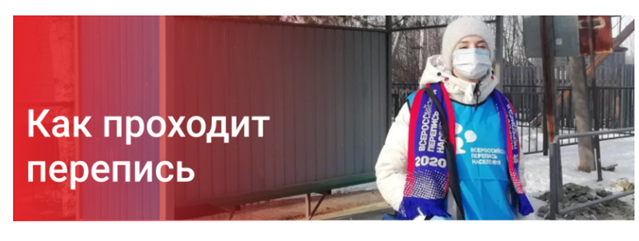 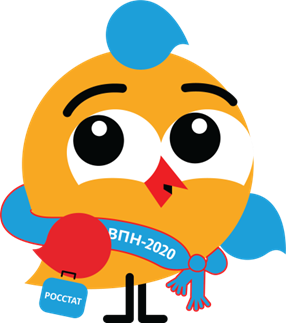 Всероссийская перепись населения 2021 года
Срок проведения переписи
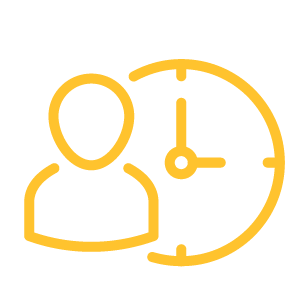 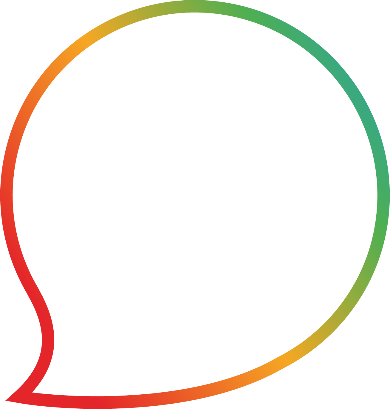 С 15 октября 
по 14 ноября 
2021 года
Момент учета населения
0:00 
1 Октября 2021 года
Категории лиц, привлекаемых к выполнению работ, 
связанных с проведением ВПН-2021
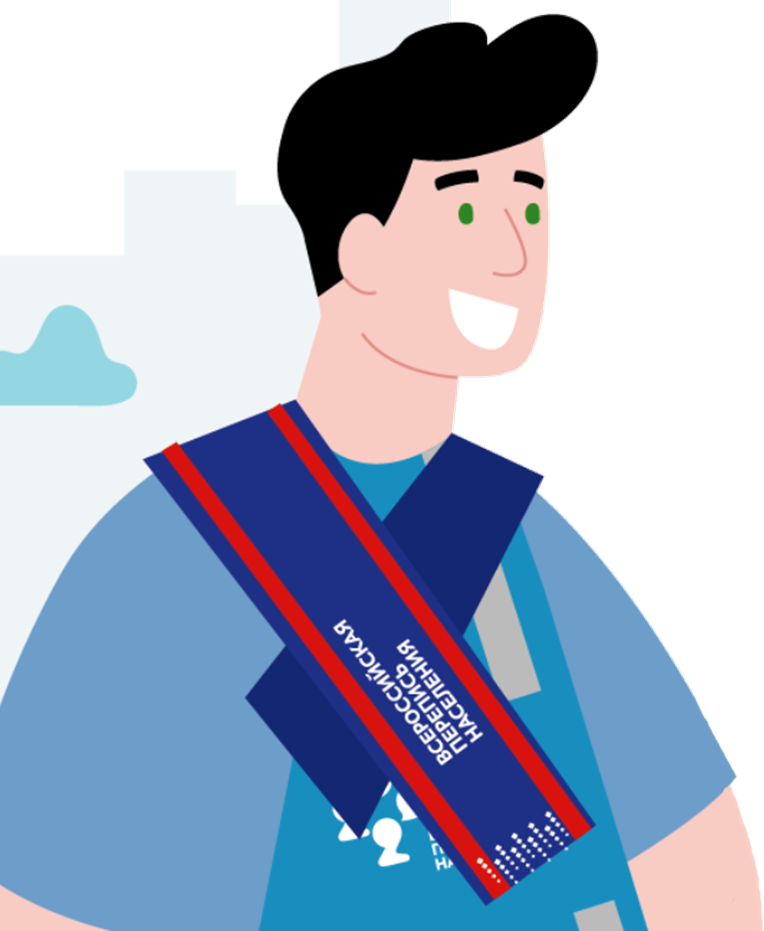 Опрос и заполнение переписных документов 
на планшетном компьютере или на бумажных бланках переписных листов
Переписчик
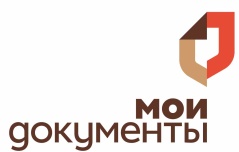 Консультационная помощь респондентам вплоть до внесения за респондента данных в электронные переписные листы с использованием функционала стационарного участка на планшетном компьютере в соответствии с графиком работы МФЦ
Инструктор районного уровня
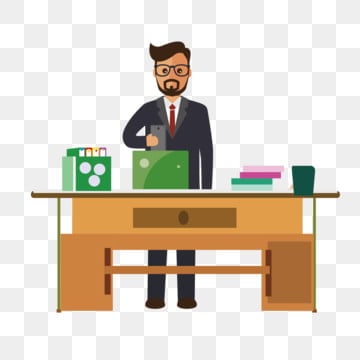 Организация работы переписного участка, в который включаются шесть счетных и один стационарный участок
Контролер полевого уровня
Этапы проведения ВПН-2021
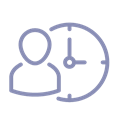 15 октября 
(00:00 MSK+9) –
 8 ноября
(23:59 MSK-1)
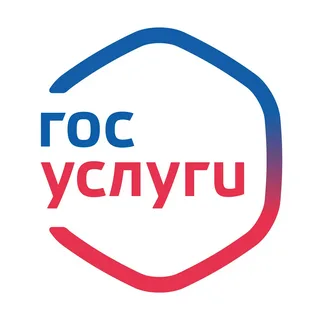 Интернет-перепись
Заполнение респондентами электронных 
переписных листов в сети Интернет на ЕПГУ
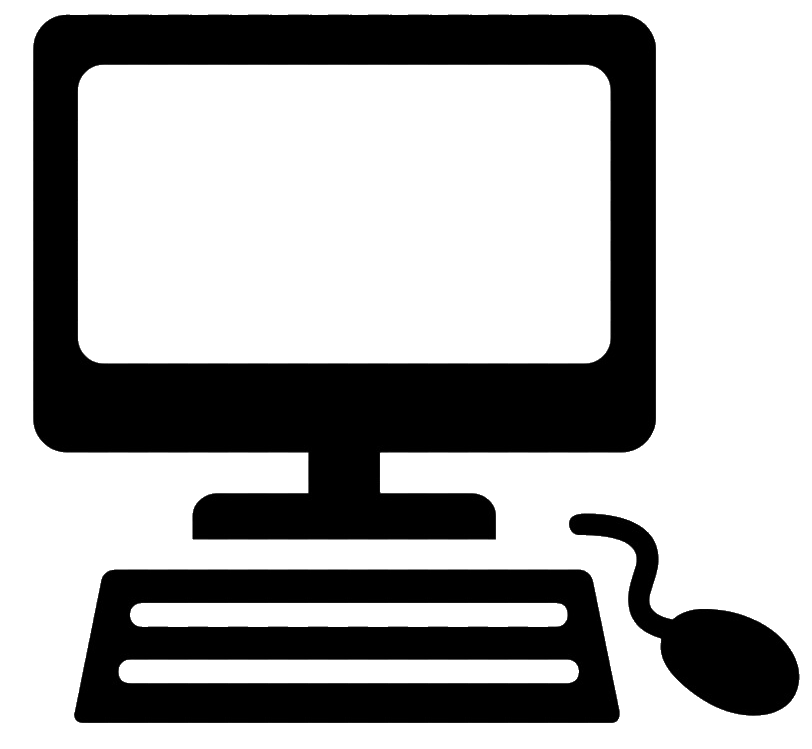 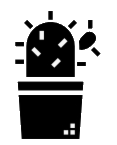 Обход переписчиками помещений счетных участков и перепись граждан на планшетных компьютерах
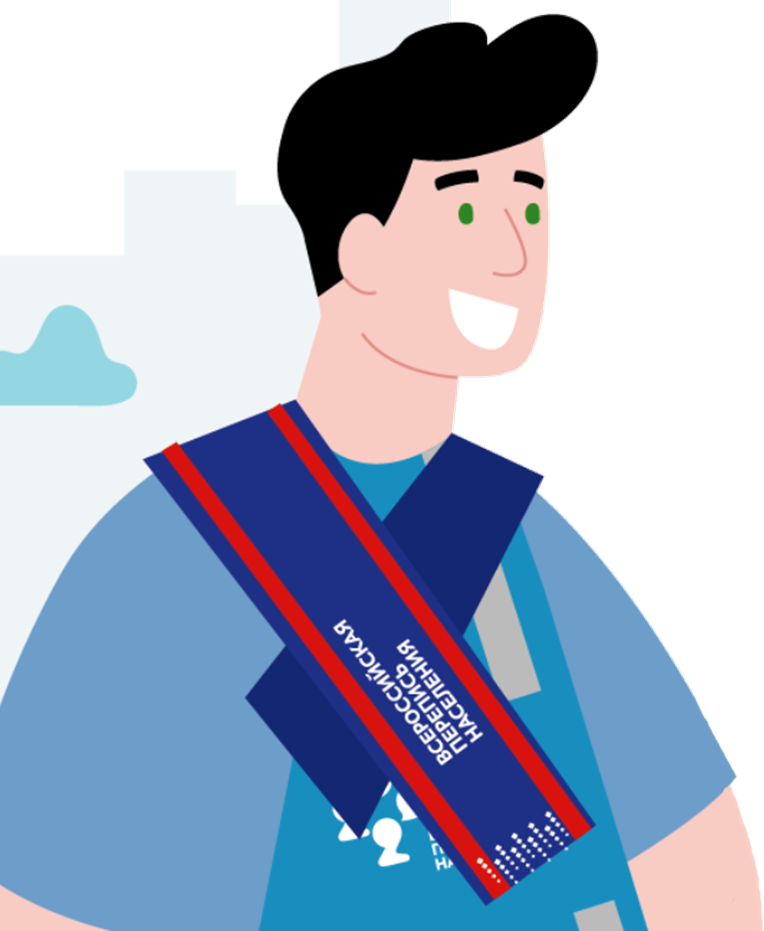 18 октября –
14 ноября
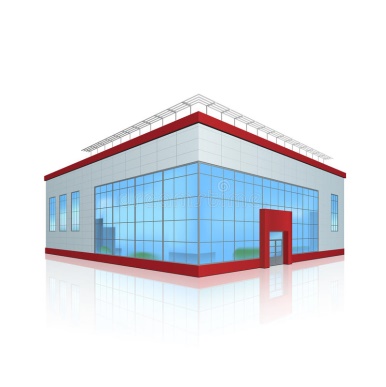 Перепись граждан на стационарных участках, включая перепись в МФЦ
15 октября –
14 ноября
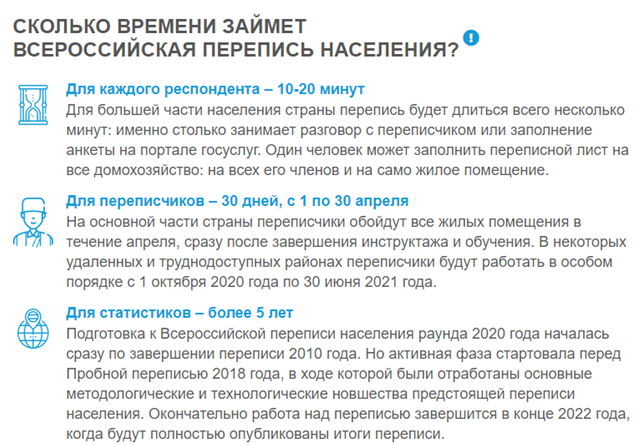 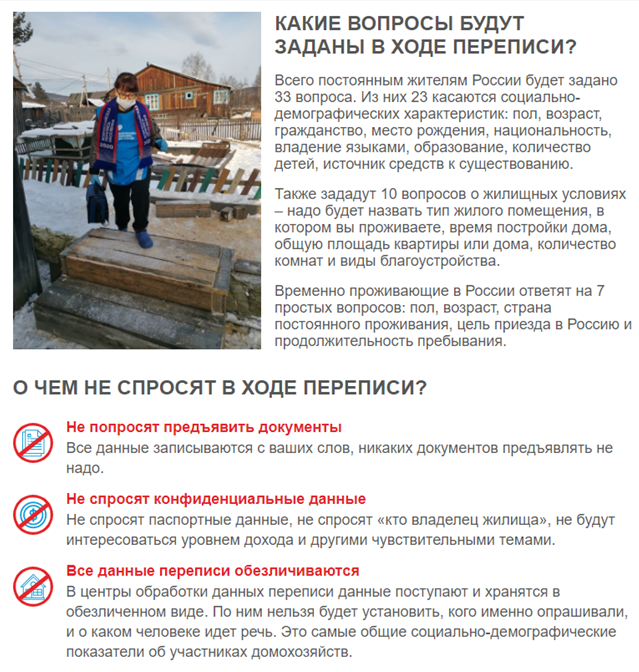 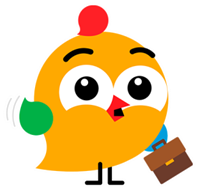 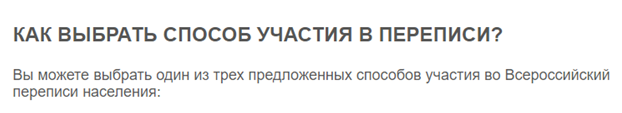 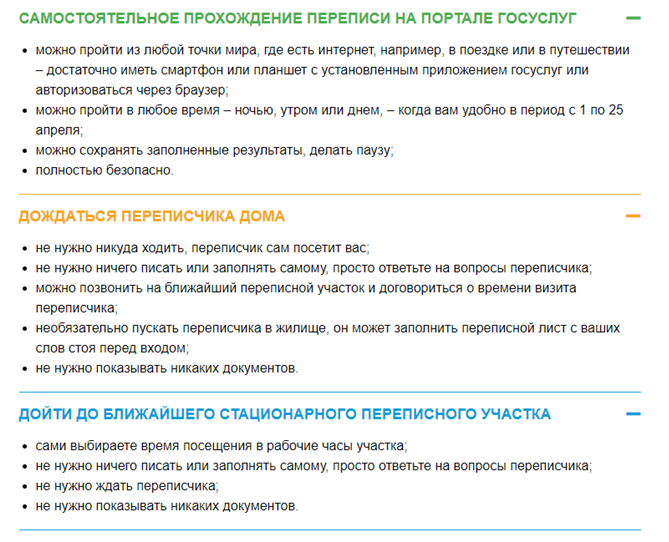 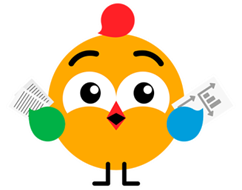 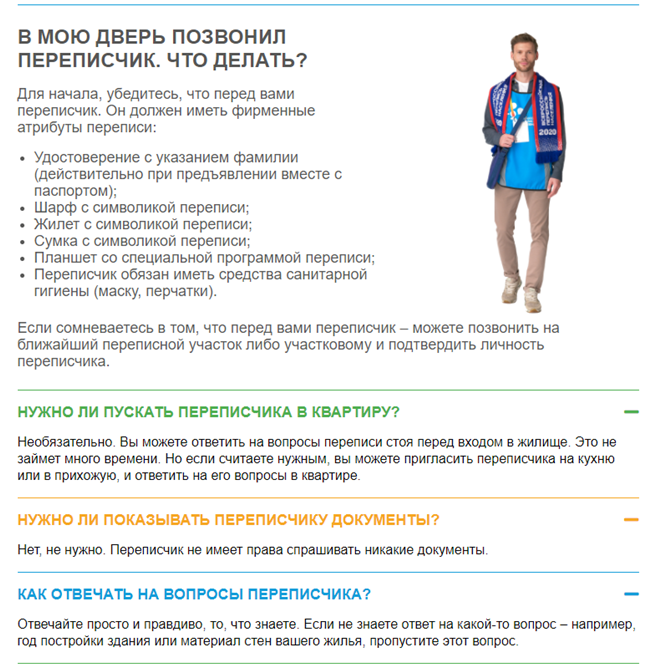 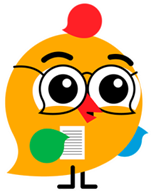 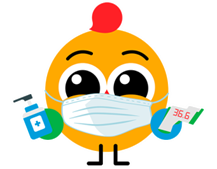 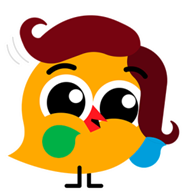 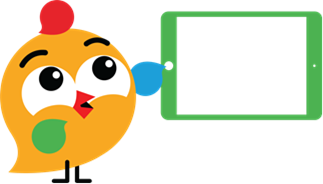 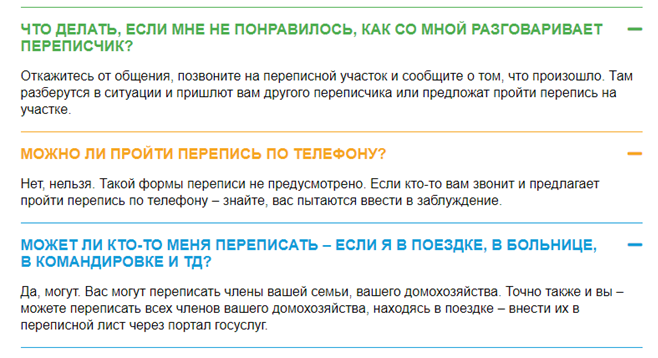 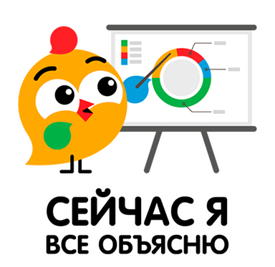